VI. Kinetics/Equilibrium
The rate of a chemical reaction depends on several factors: temperature, concentration, nature of reactants, surface area, and the presence of a catalyst.
Increase temperature – faster rate
More kinetic energy
Molecules move faster
Collide more often and with more energy
Increase concentration – faster rate
More particles to collide with
Increase surface area- smaller particles- faster rate
More sites for collisions to occur
J Deutsch 2003
2
*The nature of the reactants
Solids react slowly
Gases react quickly
Ions in solution react VERY quickly

Catalyst
  - lowers the activation energy to speed up a chemical reaction without being used up
- Provides an alternate pathway for a reaction
J Deutsch 2003
3
Raising the temperature increases the reaction rate by
Increasing both the number of collisions and the efficiency of the collisions.
As the pressure on gas-phase reactants , the rate of rxn …
Increases.
Substance that increases the rate of a chemical reaction without itself being consumed.
Catalyst
As the concentrations of the reactants , the rate of rxn …
increases
Regents Question: 01/03 #5
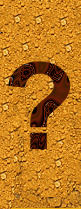 Which event must always occur for a chemical reaction to take place?
(1) formation of a precipitate
(2) formation of a gas
(3) effective collisions between reacting particles
(4) addition of a catalyst to the reaction system
þ
J Deutsch 2003
8
6 Factors that influence the rate of reaction
Nature of reactants (ionic or covalent)
Temperature
Concentration
Pressure (for gases)
Surface area (for heterogeneous reactions)
Presence of a catalyst
Collision theory states that a reaction is most likely to occur if reactant particles collide with the proper energy and orientation.
An ineffective collision reaction does not occur
An effective collision reaction occurs
J Deutsch 2003
10
Energy released or absorbed during a chemical reaction (heat of reaction-H ) is equal to the difference between the potential energy of the products and the potential energy of the reactants.
H = PE products – PE reactants
J Deutsch 2003
11
Enthalpy (H) The heat of reaction
H=PE products – PE reactants
The value for H is the same in the forward and the reverse reaction. Only the sign is changed.
Measured in kJ (kilojoules)
+ H – Endothermic – Energy absorbed
- H – Exothermic – Energy released
The large the value of H, the more energy absorbed or released
Reference Table I gives H for many reactions
J Deutsch 2003
12
Energy is released:  It flows from system to environment.  Temperature of environment increases.
Exothermic Reaction
Energy is absorbed:  It flows from environment to system.  Temperature of environment drops.
Endothermic Reaction
Table I gives heats for many different types of reactions.
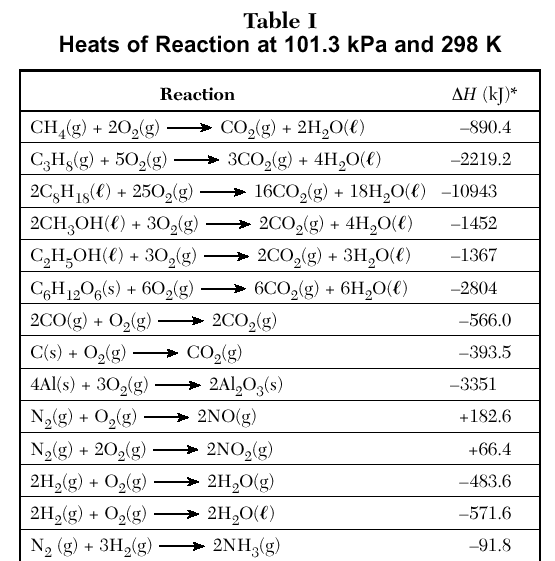 J Deutsch 2003
15
Regents Question: 08/02 #14
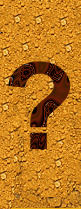 Given the reaction:
CH4 (g) + 2 O2 (g)  2 H2O(g) + CO2 (g)
What is the overall result when CH4 (g) burns according to this reaction?
(1) Energy is absorbed and H is negative.
(2) Energy is absorbed and  H is positive.
(3) Energy is released and  H is negative.
(4) Energy is released and  H is positive.
þ
J Deutsch 2003
16
Regents Question: 08/02 #34
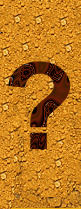 According to Table I, which salt releases energy as it dissolves?
(1) KNO3 		(3) NH4NO3
(2) LiBr 		(4) NaCl
þ
J Deutsch 2003
17
Regents Question: 08/02 #34
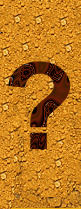 According to Table I, which salt releases energy as it dissolves?
(1) KNO3 		(3) NH4NO3
(2) LiBr 		(4) NaCl
þ
J Deutsch 2003
18
Endothermic
Potential energy increases
Absorbs energy
H is positive
Energy is on the left
2H2O + energy        2H2 + O2
Exothermic
Potential energy decreases
Releases energy
H is negative
Energy is on the right
2H2 + O2        2H2O + energy
PE
PE
J Deutsch 2003
19
Regents Question: 06/02 #55-56
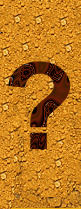 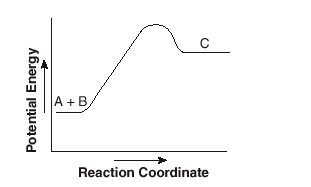 Given the reaction:
 A + B  C
Does the diagram illustrate an exothermic or an endothermic reaction?
Endothermic
State one  reason, in terms of energy, to support your answer.

 On the diagram provided in your answer booklet, draw a dashed line to indicate a potential energy curve for the reaction if a catalyst is added.
Energy is absorbed. Potential energy is increasing.
J Deutsch 2003
20
A catalyst speeds up both the forward and reverse reactions equally.
Using a catalyst will not effect the equilibrium.
J Deutsch 2003
21
Regents Question: 06/03 #35
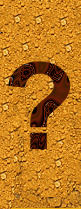 A catalyst is added to a system at equilibrium. If the temperature remains constant, the activation energy of the forward reaction
(1) decreases
(2) increases
(3) remains the same
þ
J Deutsch 2003
22
Endothermic reaction.  Products have more potential energy than reactants.
H is positive?
Energy released or absorbed by a chemical reaction can be represented by a potential energy diagram.
J Deutsch 2003
24
H is positive.  System has net gain in energy.
H for endothermic rxn
Exothermic reaction.  Products have less potential energy than reactants.
H is negative?
H is negative.  System has net loss in energy.
H for exothermic rxn
Hproducts – Hreactants or H
The difference between the potential energy of the products & the potential energy of the reactants?
Hproducts - Hreactants
Heat of reaction, H
Energy is absorbed:  It flows from environment to system.  Temperature of environment drops.
Endothermic Reaction
Energy is released:  It flows from system to environment.  Temperature of environment increases.
Exothermic Reaction
What is H for C + D  A + B?

H = +45 kJ
A + B  C + D.  H = -45 kJ.
Endothermic
A reaction occurs in water & the temperature of the water decreases.  Endo or Exo?
Exothermic
A reaction occurs in water & the temperature of the water increases.  Endo or Exo?
Gas to liquid
Gas to solid
Solid to gas
Liquid to solid
Which phase change is endothermic?
Endothermic Reaction.  Heat term is on reactant side.
A + B + heat  C + D
Exothermic Reaction.  Heat term is on product side.
A + B  C + D + heat
Regents Question: 08/02 #41
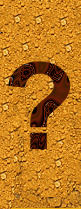 According to Table I, which potential energy diagram best represents the reaction that forms H2O(l) from its elements?
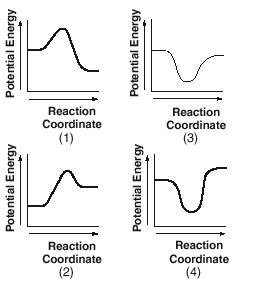 J Deutsch 2003
38
Regents Question: 06/03 #21
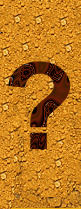 Which statement correctly describes an endothermic chemical reaction?
(1) The products have higher potential energy than the reactants, and the H is negative.
(2) The products have higher potential energy than the reactants, and the  H is positive.
(3) The products have lower potential energy than the reactants, and the  H is negative.
(4) The products have lower potential energy than the reactants, and the  H is positive.
þ
J Deutsch 2003
39
Activation Energy (Ea) is the energy needed to get a reaction started (reach the activated complex).
J Deutsch 2003
40
Endo:  starts low, ends high
Endo or Exo?
Regents Question: 06/03 #43
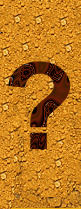 The potential energy diagram below represents a reaction.
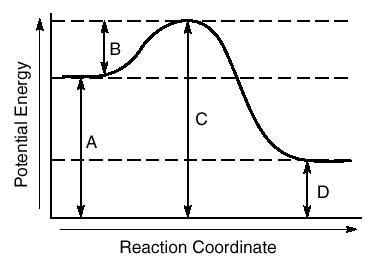 Which arrow represents the activation energy of the forward reaction?
(1) A		 (2) B	 	 (3) C		(4) D
þ
J Deutsch 2003
42
Regents Question: 08/02 #50
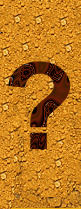 Given the reaction:
2 H2 (g) + O2 (g)  2 H2O(l) + 571.6 kJ
What is the approximate H for the formation of 1 mole of H2O(l)?
(1) –285.8 kJ 		(3) –571.6 kJ
(2) +285.8 kJ 		(4) +571.6 kJ
þ
J Deutsch 2003
43
A catalyst provides an alternate reaction pathway, which has a lower activation energy than an uncatalyzed reaction. (3.4g)
Activated Complex With Catalyst
J Deutsch 2003
44
Activation energy of forward rxn
Identify the arrow
Potential energy of reactants
Identify the arrow
Activated Complex
Reactants
Products
Identify reactants, products, activated complex
Exo:  starts high, ends low
Endo or Exo?
Exo:  starts high, ends low
Endo or Exo?
Potential energy of reactants
Identify the arrow
Heat of reaction
Identify the arrow
Activation energy of forward rxn
Identify the arrow
Potential energy of activated complex
Identify the arrow
Potential energy of products
Identify the arrow
Potential energy of products
Identify the arrow
Activation energy of reverse reaction
Identify the arrow
Heat of reaction
Identify the arrow
Lowers the activation energy.
Effect of a catalyst?
Potential energy of activated complex
Identify the arrow
Activation energy of reverse rxn
Identify the arrow
Entropy is a measure of the randomness or disorder of a system. A system with greater disorder has greater entropy.
Solids have low entropy, gases have high entropy
J Deutsch 2003
61
Entropy increases when
A phase change makes it more disorganized
More moles of gas are produced
Higher temperature = more motion= more dissorder
J Deutsch 2003
62
Reactions that depend on temperature – when entropy and enthalpy don’t agree.
Exothermic  and Decrease Entropy 
H2O(l)	        H2O(s) + energy

Endothermic  and Increase Entropy 
H2O(s) + energy          H2O(l)
Changing phase depends on temperature because entropy and enthalpy can’t agree if the reaction should proceed or not.
J Deutsch 2003
63
Systems in nature tend to undergo changes toward lower energy and higher entropy.
A reaction which is exothermic and increases entropy will always occur spontaneously. 
A reaction that is endothermic and decreases entropy will never occur spontaneously. 
J Deutsch 2003
64
Nature favors:
Negative value for H:  Net loss
Positive value for S:  Net gain
Nature is lazy & disorganized.
Gas phase – the molecules have more ways of moving & more places to be!
Which phase has the greatest entropy?
Sgas >> Sliquid > Ssolid
Which phase has the greatest entropy?
NaCl(s)  Na+(aq) + Cl-(aq)
Increase!
Did the entropy increase or decrease?
2H2O(l)  2H2(g) + O2(g)
Increase!
Did the entropy increase or decrease?
When both factors go against nature:
Positive value for H:  Net gain in energy.
Negative value for S:  Net loss in chaos
When will a change never occur?
Does not shift the equilbrium point – the equilibrium concentrations are the same.  You just get to equilibrium quicker.
Catalyst
Regents Question: 06/02 #44
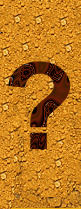 Which process is accompanied by a decrease in entropy?
(1) boiling of water
(2) condensing of water vapor
(3) subliming of iodine
(4) melting of ice
þ
J Deutsch 2003
72
Regents Question: 08/02 #39
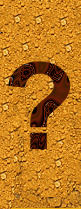 Which sample has the lowest entropy?
(1) 1 mole of KNO3 (l)	(3)1 mole of H2O(l)
(2) 1 mole of KNO3 (s) 	(4) 1 mole of H2O(g)
þ
J Deutsch 2003
73
Regents Question: 06/03 #50
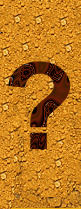 As carbon dioxide sublimes, its entropy
(1) decreases
(2) increases
(3) remains the same
þ
Sublimation is a phase change from solid directly into gas.
J Deutsch 2003
74
We read the double arrow “is in equilibrium with.” We can also use an equal sign (=) or other double arrows (        )
At equilibrium the rate of the forward reaction equals the rate of the reverse reaction. The amount of reactants and products remain constant at equilibrium.
3H2(g) + N2(g)           2NH3(g)
J Deutsch 2003
75
Some chemical and physical changes can reach equilibrium. (3.4h)
Types of equilibrium
Phase
Between solid and liquid at its melting point
Between a liquid and a gas in a sealed container
Solution
Between dissolved and undissolved solute in a saturated solution
Chemical
Reversible chemical reactions can reach equilibrium
J Deutsch 2003
76
Dynamic Equilibrium
Rate of forward process
		=
Rate of reverse process
[Speaker Notes: Play tape, demo of tubes and water.  Demo of baseball team]
Regents Question: 06/02 #57
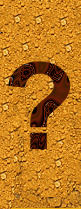 Given the reaction at equilibrium:
N2 (g)+ 3 H2 (g) =2 NH3 (g) + 92.05 kJ
a State the effect on the number of moles of N2 (g) if the temperature of the system is increased. 

b State the effect on the number of moles of H2 (g) if the pressure on the system is increased. 

c State the effect on the number of moles of NH3 (g) if a catalyst is introduced into the reaction system. Explain why this occurs.
The number of moles of N2 would increase
The number of moles of H2 would decrease
No effect. A catalyst speeds up both the forward and reverse reactions the same amount
J Deutsch 2003
78
Regents Question: 01/03 #11
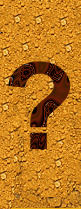 Which type or types of change, if any, can reach equilibrium?
(1) a chemical change, only
(2) a physical change, only
(3) both a chemical and a physical change
(4) neither a chemical nor a physical change
þ
J Deutsch 2003
79
At equilibrium the concentrations do not change.
Hydrogen and nitrogen are changing into ammonia as fast as ammonia is changing into hydrogen and nitrogen.
The amounts of each (concentrations) are not necessarily equal, only the rates of reaction are equal.
At equilibrium, the concentrations do not change.
3H2(g) + N2(g)           2NH3(g)
J Deutsch 2003
80
Regents Question: 06/02 #35
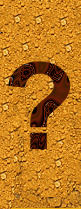 Given the equilibrium reaction at STP:
N2O4 (g) =  2 NO2 (g)
Which statement correctly describes this system?
(1) The forward and reverse reaction rates are equal.
(2) The forward and reverse reaction rates are both increasing.
(3) The concentrations of N2O4 and NO2 are equal.
(4) The concentrations of N2O4 and NO2 are both increasing.
þ
J Deutsch 2003
81
Regents Question: 08/02 #13
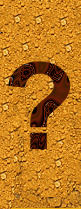 Which statement correctly describes a chemical reaction at equilibrium?
(1) The concentrations of the products and reactants are equal.
(2) The concentrations of the products and reactants are constant.
(3) The rate of the forward reaction is less than the rate of the reverse reaction.
(4) The rate of the forward reaction is greater than the rate of the reverse reaction.
þ
J Deutsch 2003
82
Regents Question: 08/02 #60
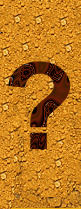 The equation for the saturated solution equilibrium of potassium nitrate (KNO3 ) is shown below.
KNO3 (s) + energy         K+ (aq) + NO3– (aq)
Compare the rate of dissolving KNO3 with the rate of  recrystallization of KNO3 for the saturated solution.
The rate of dissolving equals the rate of recrystallization
J Deutsch 2003
83
LeChatelier’s principle can be used to predict the effect of stress (change in pressure, volume, concentration, and temperature) on a system at equilibrium.
When you add something, the reaction tries to use it up
When  you remove something, the reaction tries to replace it
Changes in pressure only affect gases
Changes in temperature has  greater affect on the endothermic side
A catalyst does not cause a shift in equilibrium
J Deutsch 2003
84
Equilibrium on a see-saw3H2(g) + N2(g)           2NH3(g)+ energy
Upsetting the equilibrium is like upsetting a balanced see-saw with the reactants on the left side, products on the right
Pressure favors the side with less moles of gas	     	 (pretend that pressure is just another reactant or product)   	4 moles of gas on the left, 2 on the right
Temperature affects the endothermic side 		(pretend that energy is just another reactant or product) 	exothermic on the right, endothermic on the left)
J Deutsch 2003
85
Equilibrium on a see-saw3H2(g) + N2(g)           2NH3(g)+ energy
Use [ ] to indicate concentration. [H2] is read “The concentration of H2.”
If I increase anything on one side, that side goes down and the other side goes up
Inc [H2]
[N2] and pressure go down
[NH3] and temperature go up
J Deutsch 2003
86
Equilibrium shifts to the right.
  Concentration of N2 & H2 .  Temperature .
N2(g) + 3H2(g)  2NH3(g) + heat
Stress
What happens?
Equilibrium on a see-saw3H2(g) + N2(g)           2NH3(g)+ energy
If I remove something from one side, the other things on that side go up and the other side goes down.
Dec [H2]
[NH3] and temperature go down
[N2] and pressure go up
J Deutsch 2003
88
Equilibrium shifts to the left.
  Concentration of N2 .  Concentration of NH3 .  Temperature .
N2(g) + 3H2(g)  2NH3(g) + heat
Stress
What happens?
Add to the right, shift to the left. Add to the left, shift to the right. Remove from the right, shift to the right. Remove from the left, shift to the left.
3H2(g) + N2(g)           2NH3(g)+ energy
Causes a shift to the right
Increase [H2]*
Increase [N2]
Decrease [NH3]
Decrease temperature
Increase pressure
Causes a shift to the left
Decrease [H2]
Decrease [N2]
Increase [NH3]
Increase temperature
Decrease pressure
*[H2] is read “The concentration of H2”
J Deutsch 2003
90
Regents Question: 08/02 #38
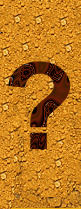 Given the equilibrium reaction in a closed system:
H2 (g) + I2 (g) + heat = 2 HI(g)
What will be the result of an increase in temperature?
(1) The equilibrium will shift to the left and [H2 ] will increase.
(2) The equilibrium will shift to the left and [H2 ] will decrease.
(3) The equilibrium will shift to the right and [HI] will increase.
(4) The equilibrium will shift to the right and [HI] will decrease.
þ
J Deutsch 2003
91
Regents Question: 01/03 #50
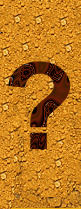 Given the system at equilibrium:
N2O4 (g) + 58.1 kJ         2 NO2 (g)
What will be the result of an increase in temperature at constant pressure?
(1) The equilibrium will shift to the left, and the concentration of NO2 (g) will decrease.
(2) The equilibrium will shift to the left, and the concentration of NO2 (g) will increase.
(3) The equilibrium will shift to the right, and the concentration of NO2 (g) will decrease.
(4) The equilibrium will shift to the right, and the concentration of NO2 (g) will increase.
þ
J Deutsch 2003
92
Substance that increases the rate of a chemical reaction without itself being consumed.
Catalyst
Hproducts - Hreactants
Heat of reaction, H
Hproducts – Hreactants or H
The difference between the potential energy of the products & the potential energy of the reactants?
H is negative.  System has net loss in energy.
H for exothermic rxn
Exothermic reaction.  Products have less potential energy than reactants.
H is negative?
Endothermic reaction.  Products have more potential energy than reactants.
H is positive?
H is positive.  System has net gain in energy.
H for endothermic rxn
Exothermic Reaction.  Heat term is on product side.
A + B  C + D + heat
Endothermic Reaction.  Heat term is on reactant side.
A + B + heat  C + D
Gas to liquid
Gas to solid
Solid to gas
Liquid to solid
Which phase change is endothermic?
Exothermic
A reaction occurs in water & the temperature of the water increases.  Endo or Exo?
Endothermic
A reaction occurs in water & the temperature of the water decreases.  Endo or Exo?
Degree of disorder or chaos in a system.
Entropy
The more degrees of freedom a system has, the higher the entropy.
Entropy
Entropy
S
Enthalpy 
or 
Chemical Potential Energy
H
2-way process
Closed System
Conditions for Equilibrium
Macroscopic level – looks constant.
Microscopic level – lots of action
Dynamic Equilibrium
Physical:  
Phase: closed system 
Solution: 
gas in liquid
 solid in liquid (saturated solutions)
Chemical
Types of Equilibria
Saturated
A solution at equilibrium must be
H2O(l)  H2O(g)
Phase Equilibrium
NaCl(s)  Na+(aq) + Cl-(aq)
Solution EquilibriumIonic Cmpd
C6H12O6(s)  C6H12O6(aq)
Solution EquilibriumCovalent Cmpd
Phase Equilibrium
H2O(g)  H2O(l)
0C or 273K
At what temperature can H2O(s) and H2O(l) exist in equilibrium?
100C or 373K
At what temperature can H2O(g) and H2O(l) exist in equilibrium?
Solution Equilibrium
NH4Cl(s)  NH4+(aq) + Cl-(aq)
N2(g) + 3H2(g)  2NH3(g) + heat
Chemical Equilibrium – Haber Synthesis
A system at equilibrium will respond to remove a stress
LeChatelier’s Principle
Change in temperature, pressure, or concentration
What’s a stress for a chemical system?
Equilibrium shifts to right.
Concentration of H2 .  Concentration of NH3 .  Temperature 
N2(g) + 3H2(g)  2NH3(g) + heat
What happens?
Stress
Only affect systems that have a gas in them
Pressure Changes
Does not shift the equilbrium point – the equilibrium concentrations are the same.  You just get to equilibrium quicker.
Catalyst
Shifts to the side with fewer moles of gas, in this case the right.
4 moles
2 moles
N2(g) + 3H2(g)  2NH3(g) + heat
How does this system respond to an increase in pressure?
CO2(g)  CO2(aq)
When P , more CO2 dissolves!
An increase in pressure favors which side?
Shifts to the side with more moles of gas, in this case the left.
N2(g) + 3H2(g)  2NH3(g) + heat
How does this system respond to a decrease in pressure?
This system has the same # of moles on each side.  It cannot respond to pressure changes.
2 moles
2 moles
H2(g) + I2(g) + heat  2HI(g)
How does this system respond to a decrease in pressure?
This system has no gases.  It does NOT respond to pressure changes.
NaCl(s)  Na+(aq) + Cl-(aq)
How does this system respond to a change in pressure?
Equilibrium shifts to the left.
  Concentration of N2 & H2 .  Temperature .
N2(g) + 3H2(g)  2NH3(g) + heat
Stress
What happens?